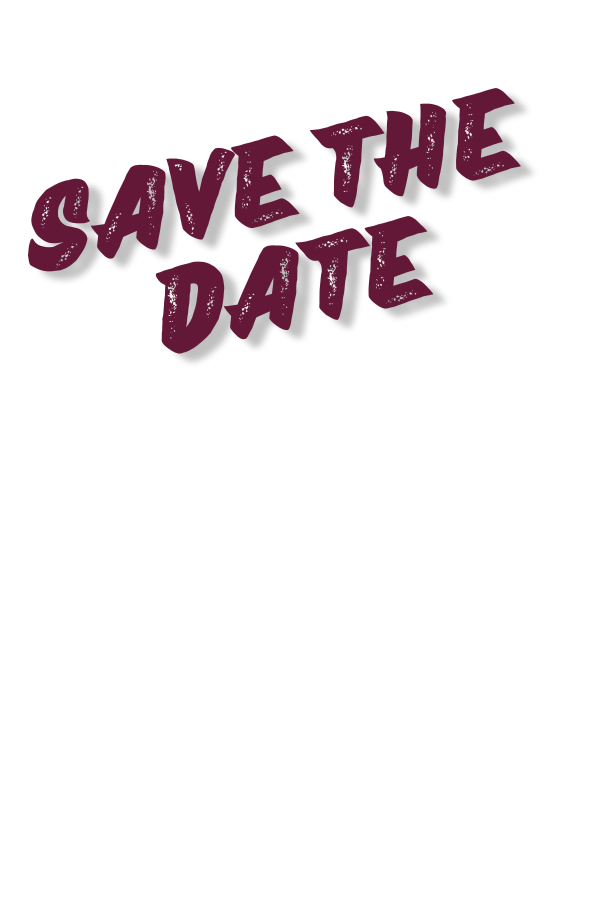 An Afternoon of Hope
Join us this World Suicide Prevention Day for a transformative experience featuring renowned experts and powerful personal stories all focused on empowering workplaces to support mental health and save lives. With a blend of  virtual and in-person audiences in major cities across the United States, this powerful event promises an immersive, high-production experience.
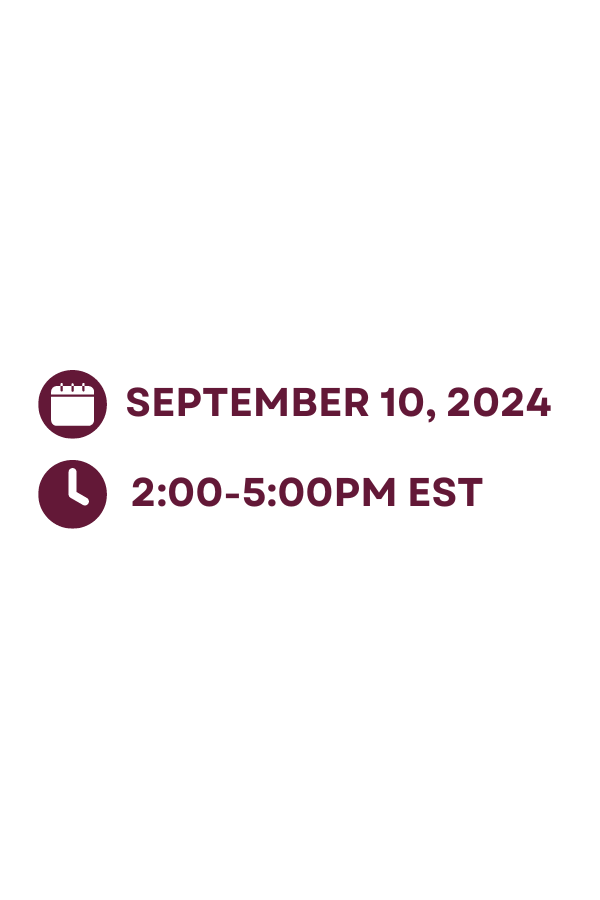 SPEAKER LINEUP
This event will offer:
Vital insights, actionable strategies, and tangible resources  to prioritize suicide prevention
Education and encouragement to openly discuss critical issues and support at-risk individuals
Comfort and connection through shared experiences of survival and hope
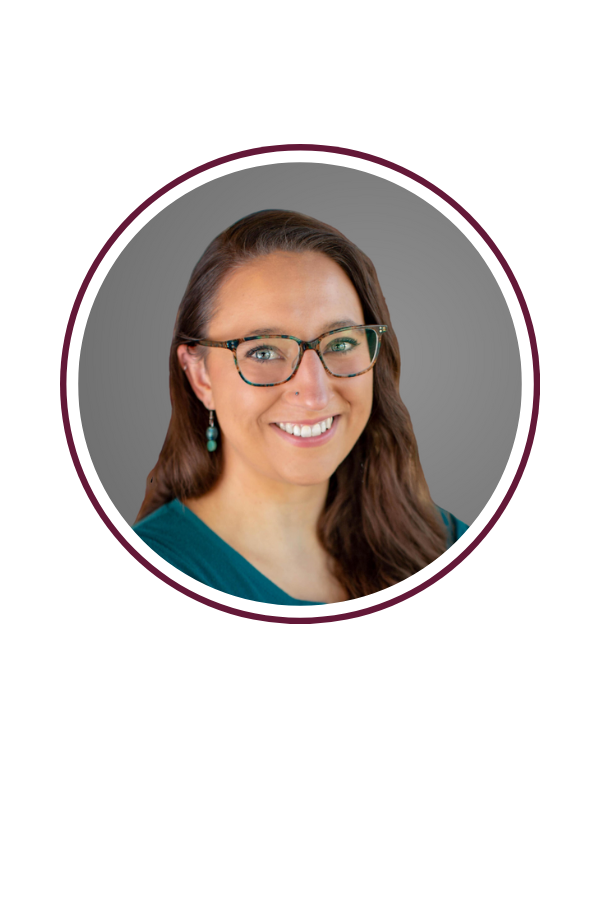 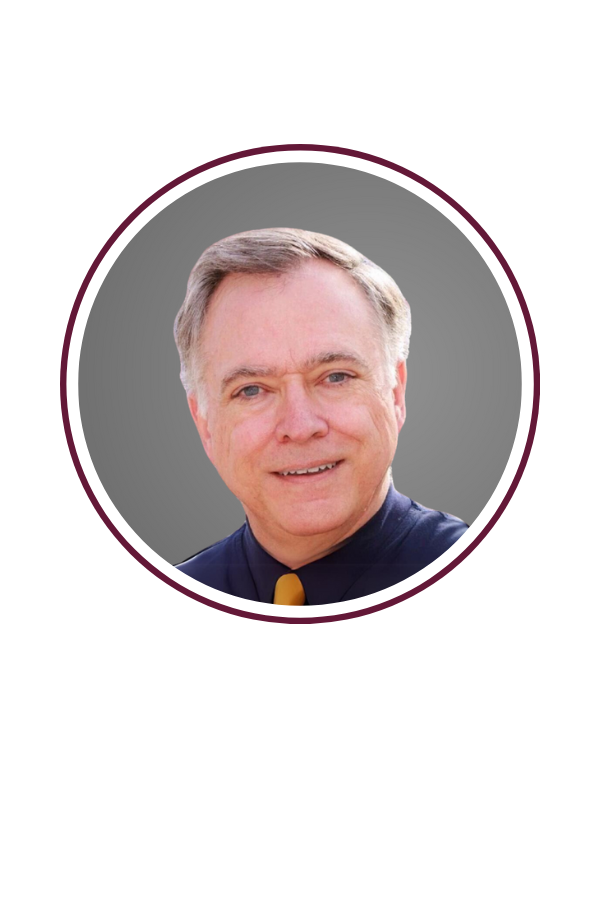 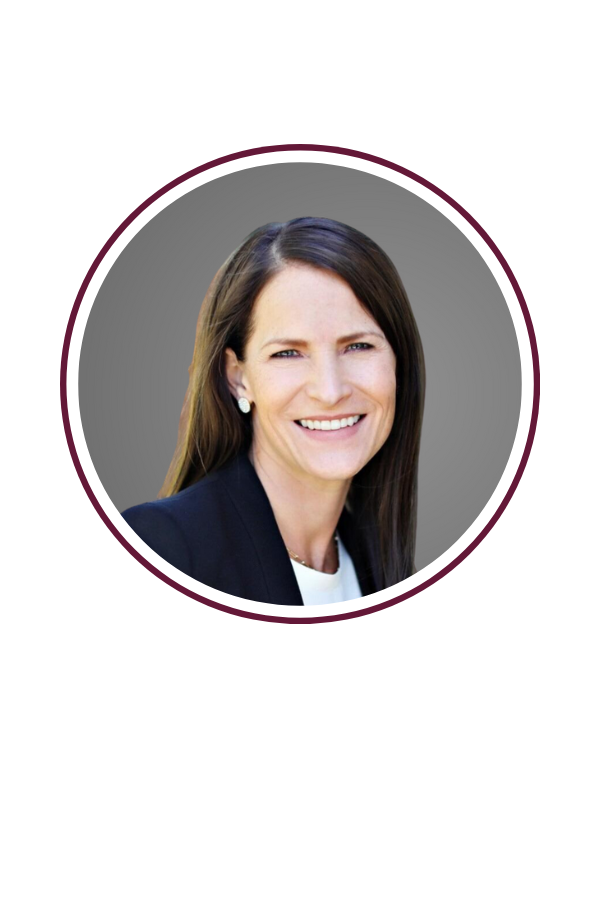 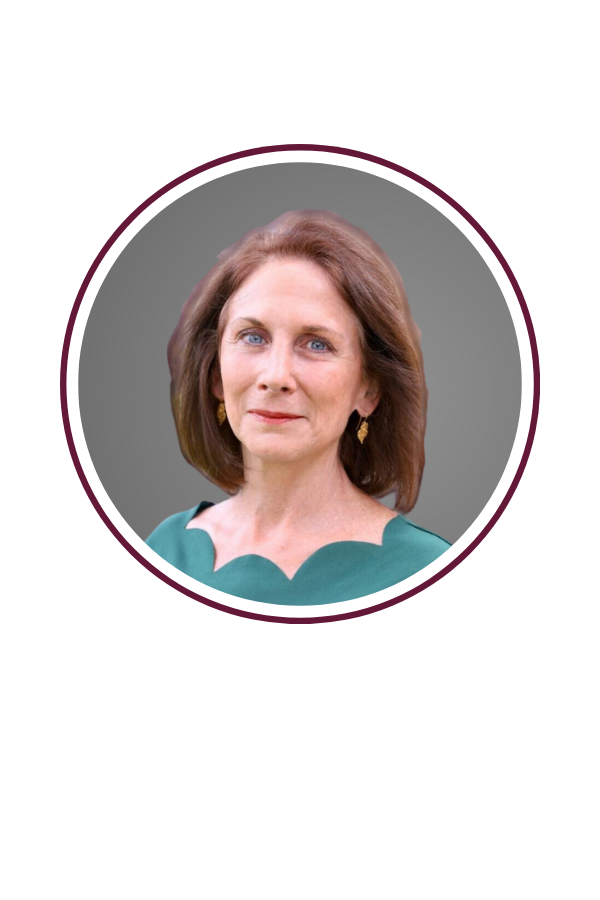 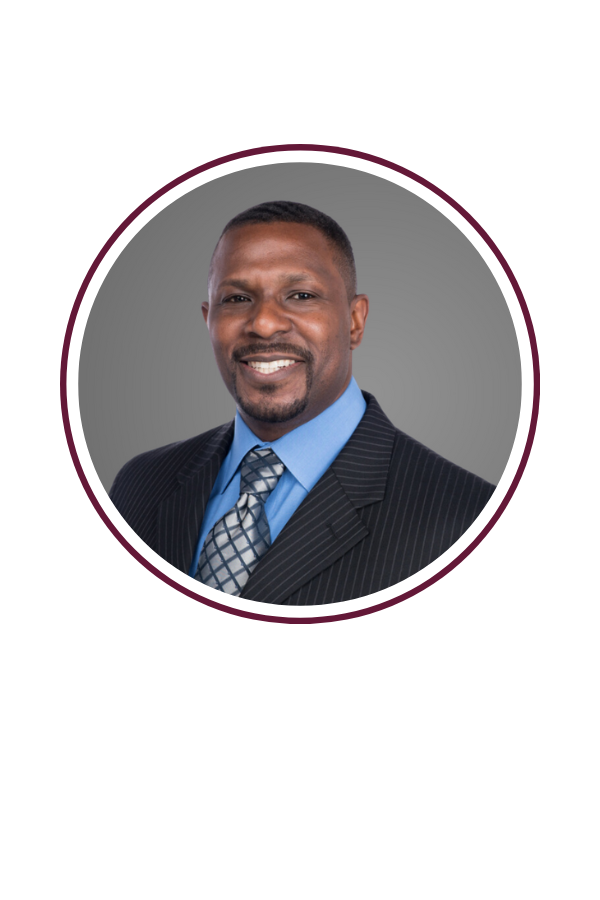 John Ebron 
Mental Health Speaker, Decorated US Army Veteran
Elisha Engelen, LMFT 
Therapist and VP, Health Transformations at Aon
David Otey 
Suicide Prevention Trainer and          Lived Experience Speaker
Dr. Judy Davidson
Nurse Scientist at 
UC San Diego
Barbara Otey
Educator and 
Suicide Survivor Speaker
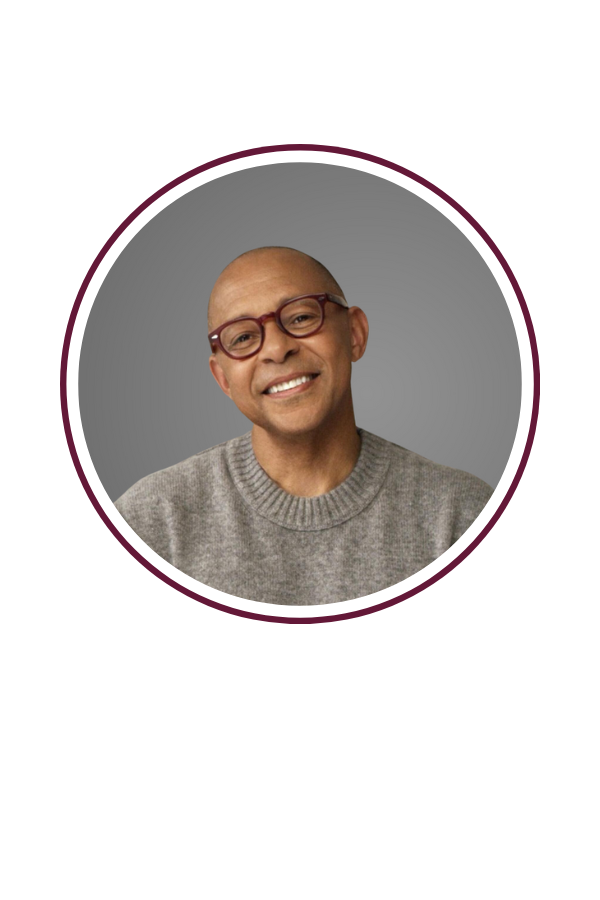 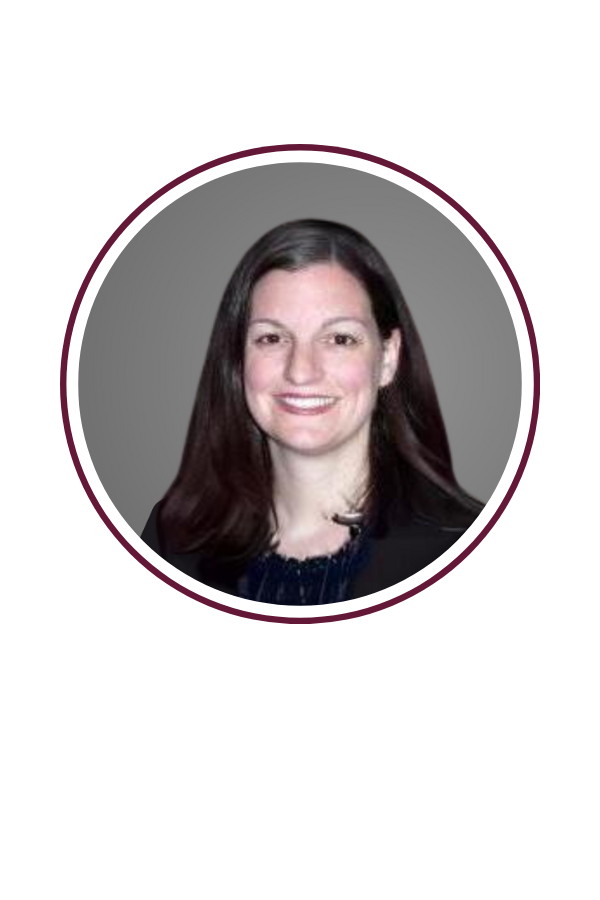 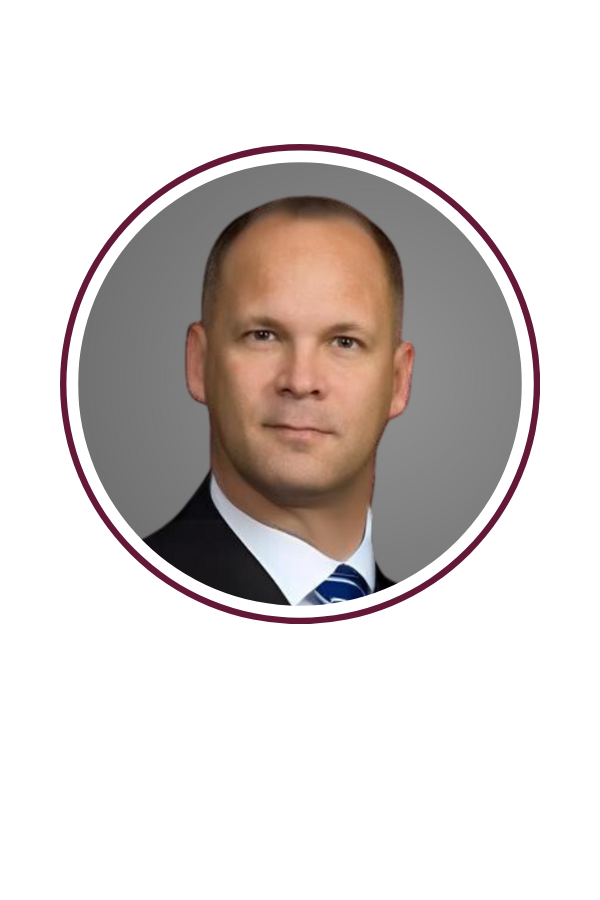 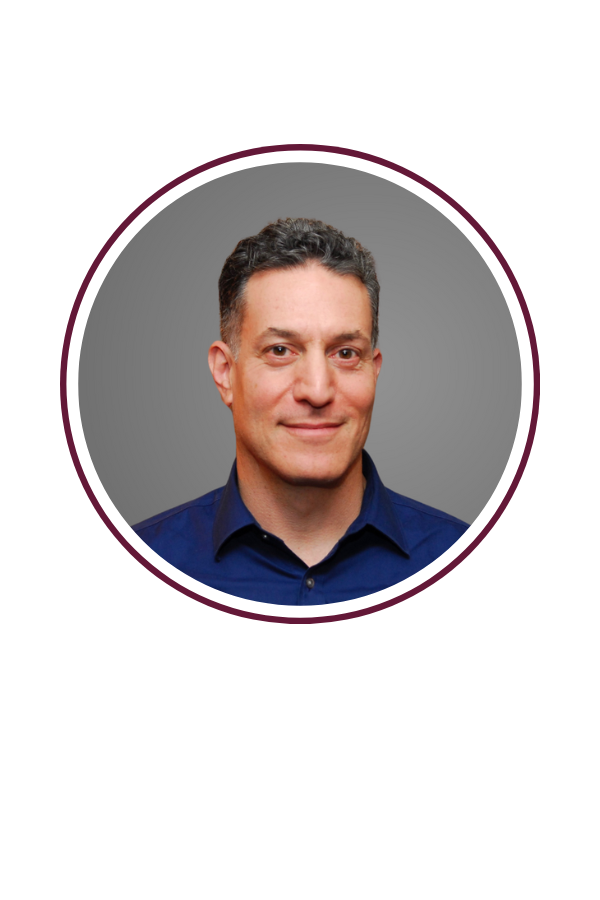 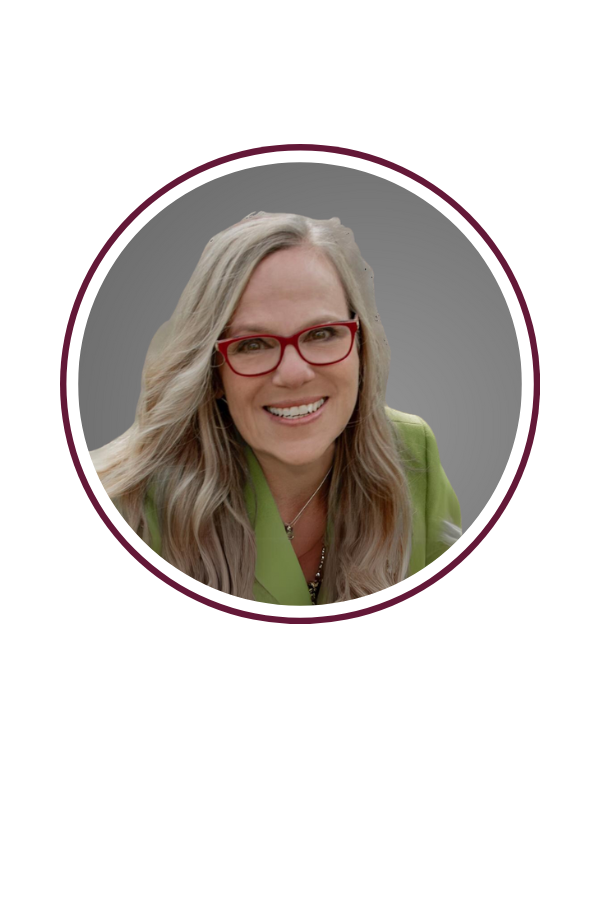 Dr. Charles Williams
Psychiatrist and Chief Medical Officer, Lockheed Martin
Dr. Jodi Jacobson Frey
Suicide Prevention Researcher and Professor, University of Maryland
Dr. Jeff Gardere
 Psychologist, Author, and Mental Health Expert
Dr. Sally Spencer-Thomas Psychologist and International Suicide Prevention Expert
Dr. Jay Sandys, LCSW
Therapist and Organizational Psychologist
*MORE DETAILS TO FOLLOW